Dødsbrandsforebyggelsesaktiviteter
Resultater fra arbejdspakke 3: Vurdering af gennemførbarhed af forebyggelsestiltag i dansk kontekst
Mikkel Nedergaard, Adjunkt
14. juni 2023
[Speaker Notes: Kort om mig 
Ida, Adam og Nina
At de endelig må fylde hullerne ud]
Baggrund: Forebyggelse af Dødsbrand
Trods omfattende aktiviteter ligger antallet af omkomne ved brand fortsat højt i Danmark (…) Til trods for markant fokus på problemstillingen i både Beredskabsstyrelsen og TrygFonden (…) er der dog stadig nogle områder, hvor der med fordel kan forskes, analyseres og formidles mere specifikt. 
Det gælder en endnu bedre forståelse af: 
hvilke målgrupper, der har brug for endnu mere målrettede forebyggelsesinitiativer og 
hvordan man mest effektivt når de mest sårbare målgrupper, når det gælder risiko for at omkomme i dødsbrande.
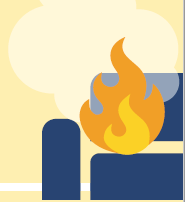 14. juni 2023
[Speaker Notes: Projektet er startet i 2019 i samarbejde med TrygFonden, Beredskabsstyrelsen og Københavns Professionshøjskole 

Trækker man de fem selvmord fra, var der tale om 52 utilsigtede dødsbrande i 2022. 
Samlet set er antallet af utilsigtede dødsbrande i Danmark faldet i perioden 2013 til 2022, om end der siden 2019 har været en lille stigning hvert år.]
Formål med projektet
At etablere et solidt vidensgrundlag for en styrket brandforebyggende indsats.
Det sker gennem analyser, der underbygger fremtidige indsatser på følgende måde: 
indsamling og formidling af eksisterende forskningsviden (AP1) 
ny forskning i nærvedshændelser (AP2) 
vurdering af gennemførbarhed af forebyggelsestiltag i dansk kontekst (AP3)
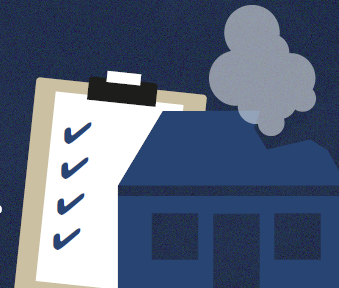 14. juni 2023
[Speaker Notes: Udfoldelsen af undren 
Dette skal samlet set etablere et solidt vidensgrundlag for en styrket brandforebyggende indsats.]
Metoder og udsigelseskraft
Vidensgrundlaget i de tre arbejdspakker er forskelligt. De anvendte videnskabelige metoder bidrager til belysning af problemstillingen og de potentielle løsninger på tre forskellige måder 
Videnskabeligt litteraturreview 
Samkørsel af databaser 
Gennemførbarhedsanalyse og kvalitative interviews 

Udsigelseskraften er desværre ikke meget stærk, da der hverken internationalt eller i dansk regi arbejdes metodisk og stringent med dødsbrandsforebyggelse i tilstrækkelig grad.
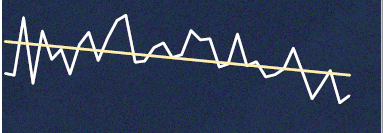 14. juni 2023
[Speaker Notes: Tre forskellige studier 
Generel pointe om problemer med data kvalitet]
Arbejdspakke 1: Formål og metode
Opsamling af international forskningsviden om hvilke grupper, der er særlig udsatte for at omkomme i brand, og hvilke risikofaktorer, der gør dem særligt udsatte, samt hvilke brandforebyggelsestiltag, der er særligt effektive eller relevante i forhold til de udsatte grupper.

Metode: Systematisk litteraturreview af den internationale forskning
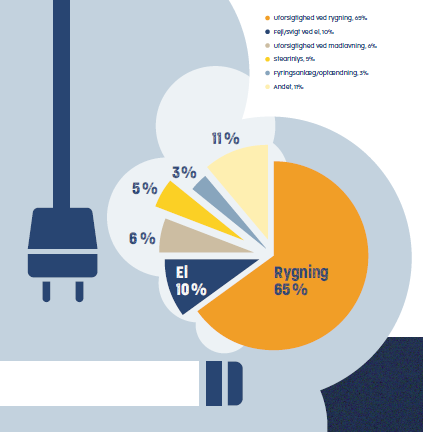 14. juni 2023
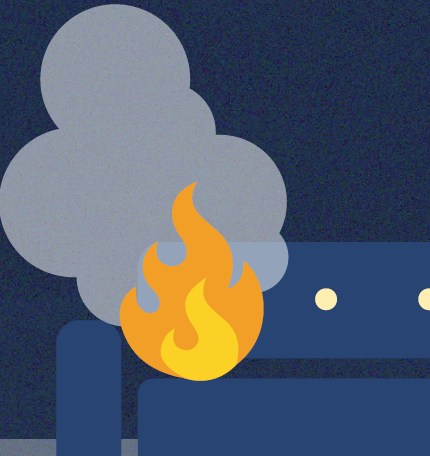 Arbejdspakke 1: Resultater – risikofaktorer
Reviewet af den internationale forskningslitteratur understøtter den kendte viden om 
Rygning som største risikofaktor for udvikling af dødsbrande. 
Nedsat evne til at opdage branden blandt borgere med misbrug eller som er medicinpåvirkede.
Borgere med kognitiv eller mental funktionsnedsættelse samt ældre mennesker har svært ved at håndtere en brand, hvis den opstår.
Socialt udsatte, og folk der bor alene, er mest udsatte. 
Mænd er også mere udsatte end kvinder.
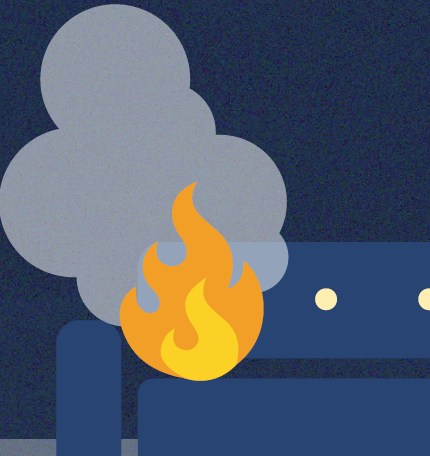 Arbejdspakke 1: Resultater - forebyggelse
Reviewet understøtter den kendte evidens om røg- og brandalarmers effektivitet på forebyggelse.
Det kan ske gennem opmærksomhed på mere sikre rutiner for rygning blandt risikogrupperne og på risici i forbindelse med madlavning.
Derudover peger rapporten på, at forskningen i hjemmebesøg og borgernære forebyggelsesindsatser viser flere lovende praksisser, men at der stadig ikke er stærk evidens for anvendelse af metoden.
[Speaker Notes: Komfur vagt og røgalarmer – er gode tiltag]
Arbejdspakke 2: Formål og metode
Analyse af årsager til, at nogle brandforløb i private hjem fører til dødsfald, mens andre medfører alvorlig personskade, uden dødelig udgang.
Metode: Analyser af nærvedhændelser er en metode, der kan skabe indsigt i forskelle mellem at nogle alvorlige hændelser fører til dødsfald, mens andre ikke gør. 
I projektet er der foretaget en sammenkøring af databaser (Beredskabsstyrelsens database ODIN over udrykninger samt Sundhedsdatastyrelsens landspatientregister) for at skabe indsigt i, hvor dødsbrande adskiller sig fra brande med alvorlig tilskadekomst og skabe indsigt i forskelle i brandforløb og årsager til brande med forskelligt udfald. 
Grundet et spinkelt statistisk materiale er generaliserbarheden af analysens resultater desværre begrænsede.
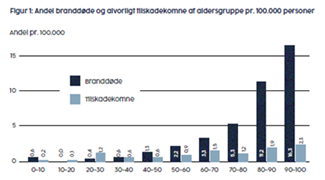 14. juni 2023
[Speaker Notes: I arbejdet med de forskellige datakilder har det imidlertid vist sig, at der er nogle grundlæggende udfordringer i forhold til at sammenstille data og derved opnå det detaljerede statistiske materiale som forudsat af projektets problemformulering]
Arbejdspakke 2 Resultater
Forskelle ved brande, der resulterer i henholdsvis alvorlig tilskadekomst og dødsbrande
Analysen viser, at risikoen for at dø i brand stiger med alderen. Aldersfordelingen for branddøde i analysen adskiller sig fra aldersfordelingen for alvorligt tilskadekomne, idet de, der dør i brand, er ældre, end de som kommer alvorligt til skade.
Sammenfald ved brande, der resulterer i henholdsvis alvorlig tilskadekomst og dødsbrande
Uforsigtighed ved rygning er den største enkeltstående faktor i forhold til brandårsag, både når det gælder branddøde og personer med alvorlig tilskadekomst. 
Der er flest mænd, der enten kommer alvorligt til skade eller dør i brand. 
Rygning en betydende faktor for begge grupper, dog i mindre omfang for personer, der kommer alvorligt til skade end for personer, der omkommer i brand.
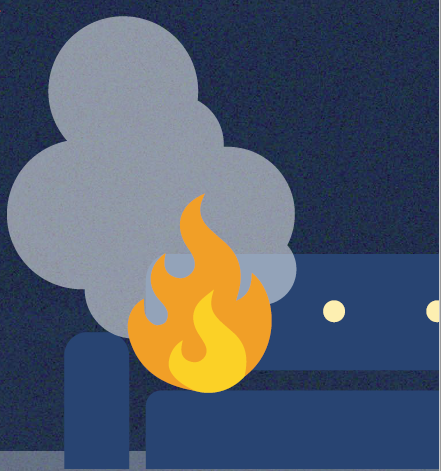 14. juni 2023
[Speaker Notes: Igen rygning – men også alder er afgørende]
Arbejdspakke 3: Udgangspunkt
1. Skræddersyede indsatser rettet mod dødsbrand er mere omkostningseffektfulde end brede tiltag rettet mod samfundet som helhed. Det skyldes netop, at de grupper i samfundet, som er særlig udsat for dødsbrand, adskiller sig fra grupper, der har en gennemsnitlig brandrisiko. 
2. De mest dødsbrandudsatte grupper består af sårbare og udsatte borgere, herunder ældre, borgere påvirket af medicin, stoffer eller alkohol, borgere med fysisk eller psykisk funktionsnedsættelse samt borgere i disse grupper, der bor alene. 
3. Dødsbrand er i høj grad et socialt, sundhedsfagligt og plejemæssigt problem og derfor må håndteres som sådan 

(Diderichsen, 2022).
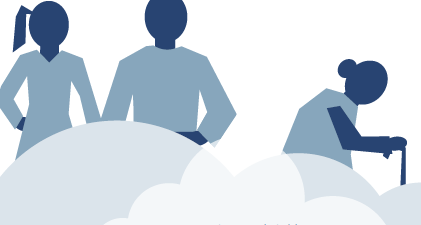 14. juni 2023
[Speaker Notes: Det, som er særlig interessant for rapportens undersøgelsesfelt er, at der, hvor der sker en dødsbrand, er der, hvor der oftest er en kombination af risikofaktorer til stede. Det kan både inkludere borgerens helbredsmæssige tilstand samt andre omstændigheder som f.eks. rygning.]
Arbejdspakke 3: Gennemførbarhedsanalyse - formål og metode
Det overordnede formål for rapporten er at kortlægge, hvilket initiativer, der har potentiale til at forbedre indsatsen for at forebygge dødsbrande i Danmark. 
Rapporten undersøger initiativer, der retter sig mod hjemmebesøg og individtilpasset forebyggelse. 
For at vurdere de initiativer, som undersøgelsen belyser, er der anvendt en analysemodel bestående af fem parametre: organisering, finansiering, tidshorisont, måling af effekt samt juridiske forudsætninger. 
Indsamling af erfaringer er sket gennem interviews og besøg med danske redningsberedskaber. Derudover litteratursøgning og undersøgelse af norske erfaringer.
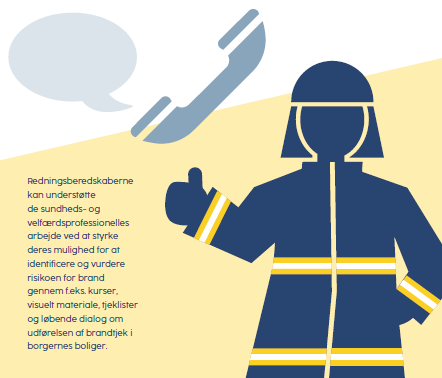 14. juni 2023
[Speaker Notes: Rapporten omhandler udelukkende brande i private boliger. 

De fleste dødsbrande finder sted i private boliger, som samtidig udgør et område med særskilte dynamikker. 

Paradoksalt nok er det derfor mest effektivt (målt i liv) at fokusere dér, hvor forebyggelseseffekterne er mindst effektive (målt i, hvor meget de ændrer borgeradfærd og nedsætter risikoen).

Gør noget, der passer til situationen: Hvis tingene skal virke, er det særligt vigtigt, at man gør noget, der passer til den individuelle borger, man skal hjælpe. 
Sørg for at finde en løsning, der fungerer i borgerens liv.]
Arbejdspakke 3: Datagrundlag
Der er rettet henvendelse til alle danske kommunale redningsberedskaber. 19 redningsberedskaber har deltaget i et telefoninterview, et redningsberedskab deltog i et fysisk interview, hvor fem havde igangværende forebyggende tværfaglige tiltag i forhold dødsbrand 
De kvalitative interviews med de danske redningsberedskaber er vurderet til at være geografisk dækkende og inkluderer redningsberedskaber fra Jylland, Fyn, Sjælland og Bornholm. 
Derudover er der taget kontakt til Danske Beredskaber, Beredskabsforbundet og Brandbevægelsen, da disse organisationer ofte understøtter eller supplerer redningsberedskaberne i koordinationen og/eller udarbejdelsen af nogle af de forebyggelsesinitiativer, som redningsberedskaberne afvikler.
14. juni 2023
Arbejdspakke 3: Eksempler
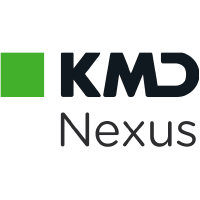 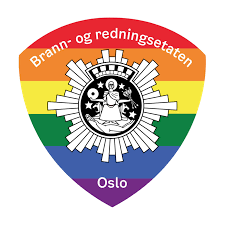 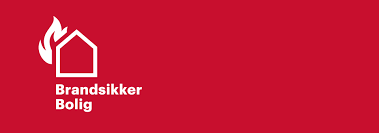 14. juni 2023
14. juni 2023
[Speaker Notes: Rapporten undersøger initiativer, der retter sig mod hjemmebesøg og individtilpasset forebyggelse. Det skyldtes blandet andet pleje- og sundhedspersonalets gode muligheder for at identificere udsatte og sårbare borgere, deres legitime adgang til borgerens bolig og dermed deres mulighed for at foretage en risikovurdering af brandfarlige forhold og adfærd.]
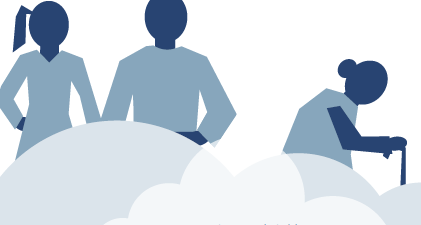 Arbejdspakke 3: Opsamling
I tæt samarbejde skabes der rammer for målrettet forebyggelse. De velfærdsprofessionelle er tæt på borgerne og har etableret en god relation samt legitim adgang til boligen, mens redningsberedskaberne har den faglige forståelse af risikoen for at der opstår brande, og de kender til mulighederne for forebyggelse i den enkelte borgers bolig. 
Det kræver ressourcer at indlede et tværfagligt samarbejde, men investeringen i systematisk samarbejde betaler sig i form af tæt dialog og rådgivning om forebyggelse i den enkelte udsatte borgers hjem.
Det er et spinkelt og usikkert datagrundlag, der ligger til grund for gennemførbarhedsanalysen, da der for det første ikke er mange danske initiativer, der har fokus på at nedbringe dødsbrande specifikt. Der er for det andet endnu færre projekter, der er baseret på en tværfaglig tilgang, der er en central forudsætning for at få adgang til borgernes hjem og foretage målrettede forebyggelsesinitiativer
14. juni 2023
[Speaker Notes: De danske erfaringer er få, men gode, når det gælder borgernære tværfaglige indsatser for at forebygge dødsbrand, målrettet de mest sårbare.]
Konklusioner på tværs af projektet
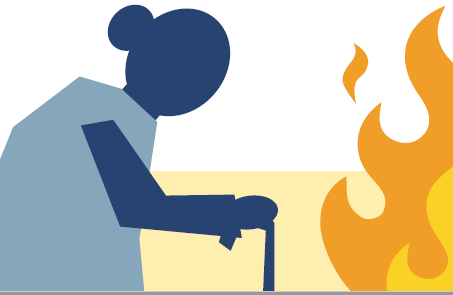 Arbejdspakke 1 (gen)bekræfter viden om rydning som risikofaktor, samt socialt udsatte borgere som mest sårbare for dødsbrand 
Arbejdspakke 2 bidrager med indsigten i, at ”alder” er det parameter, der tydeligst adskiller om en brand resulterer i alvorlig tilskadekomst eller dødsfald.
Arbejdspakke 1 og 3 peger på at skal antallet af dødsbrande nedbringes yderligere kan der være et potentiale i at se i retning af erfaringer af indsatser, der er rettet som sårbare borgere, der er i risiko for at omkomme ved brand, og er basere sig på vidensudvekslingen mellem faggrupper, der dels har professionel viden om brand og dels kommer i borgernes hjem
Derfor er det i forebyggelsesindsatser vigtigt med et fokus på BÅDE tekniske hjælpemidler såsom røgdetektorer og sprinkleranlæg OG borgerens adfærd og hverdagens rutiner med oprydning, tømning af askebægre, bortskaffelse af affald (f.eks. gamle aviser) og rengøring også. Hvor de beredskabsfaglige bidrag ofte er fokuseret på de tekniske hjælpemidler, er adfærd og hverdagens rutiner områder, som velfærdsprofessionerne kan gå i dialog med borgeren om. 
Datagrundlag og erfaringer er dog begrænset til at opnå mere detaljeret indsigt.
14. juni 2023
[Speaker Notes: Der er i både dansk og international regi brug for udvikling af metoder til at definere kvalificerede effektmål, på et område hvor ordinære statiske testmetoder er vanskelige at anvende. Datagrundlaget er småt og de mest lovende interventioner involverer en række parametre, der er ikke lader sig isolere i et klassisk interventionsstudie.]
Anbefalinger og udfordringer
Forebyggelse af dødsbrand skal ske gennem målrettede forebyggelsesindsatser. Almene forebyggelsesindsatser, der sigter på at oplyse den brede befolkning om forebyggelse af brand, kan ikke forventes at have en forebyggende effekt på antallet af dødsbrande. 
Hvis dødsbrand skal forebygges, skal forebyggelsestiltagene ske tæt ved borgeren. De, der omkommer ved brand, befinder sig i det lokale (den brandcelle), hvor branden opstår, hvilket betyder at strukturelle tiltag som brandsektionering og branddøre ikke kan nedbringe antallet af omkomne ved brand yderligere. 
Forebyggelsestiltagene skal være individtilpassede og tage udgangspunkt i borgerens livssituation. Dette kræver, at forebyggelsen gennemføres som en tværfaglig indsats med deltagelse af både beredskabsprofessionelle og sundheds- og velfærdsprofessionelle. 
Kontakten mellem redningsberedskabet og sundheds- og velfærdsforvaltningerne kan fremmes ved at have en fast kontaktperson, der f.eks. rutinemæssigt arbejder på samme adresse som de øvrige kommunale forvaltninger for at sikre nem adgang til dialog. 
Udfordringer ligger i manglende systematisk opfølgning på erfaringer, ‘projektificering’ af indsatser, høj udskiftning af personale i pjelesektoren (og dermed behov for gentage træning).
14. juni 2023
[Speaker Notes: Pleje- og sundhedspersonalet i primær sektoren har gode muligheder for at identificere udsatte og sårbare borgere, de har legitim adgang til borgerens bolig og dermed mulighed for at foretage en risikovurdering af brandfarlige forhold og adfærd.]
Overvejelser for fremtidige indsatser
Den brandforebyggende indsats i Danmark er karakteriseret ved at være isolerede indsatser, uden systematisk national erfaringsopsamling og med meget begrænset vidensdeling
Skab bedre muligheder for deling af erfaringer: Det kan være igennem samarbejde om evalueringer, og/eller en fælles struktur og systematik i forhold til erfaringsopsamling   
Fokuser på det der er viser vejen mod målet: Se på muligheder for at ‘måle’ på hvor effektive indsatserne er i forhold til at skabe adfærdsændringer og identificering af risici – ikke kun antal dødsbrande eller nærhændelser
Se på andre sektorer for inspiration: Effektopsamling og dokumentation af mindre indsatser er vanskeligt – men der er inspiration at hente fra andre sektorer – fx dokumentation af ‘lovende praksis’ for indsatser på socialområdet
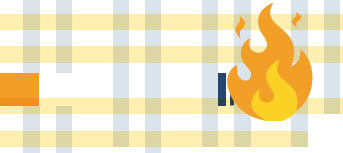 14. juni 2023
[Speaker Notes: Begrænsningen ved metoden er, at der er op til flere tilfælde, hvor information om indsatser har været utilgængelig eller mangelfuld. Det gælder bl.a. viden, der er gået tabt ved personaleudskiftning samt mangel på evaluering, opsamling og registrering i forhold til målingen af effekten. I nogle tilfælde har det ikke været muligt at undersøge, hvordan initiativ er igangsat, hvordan indsatsen er forløbet eller hvordan beslutninger om omkostninger, personale og ressourcer er blevet taget undervejs.]
Spørgsmål?
Og tak fordi i lyttede … 





Mikkel Nedergaard – mine@kp.dk
14. juni 2023